The Scientific Revolution
The Renaissance brought with it QUESTIONING
Questioning the Church led to the Protestant Reformation
Questioning also led to the birth of modern science
New methods searching for the truth using experimentation became established and scientists questioned, once again, the teachings of the Church…
The Geocentric Model of the Universe
Supported by the Catholic Church
Commonly held belief before the scientific revolution
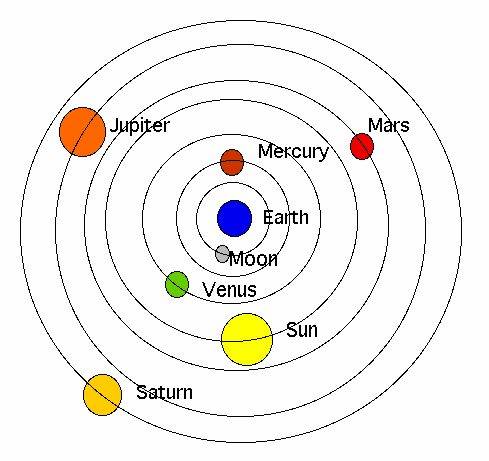 The Scientific Revolution
The spirit of the Renaissance encouraged curiosity, investigation and the practical application of the knowledge of nature to everyday life.
People became more willing to question old ideas and beliefs.  
They were more willing to use new approaches to answer questions about the natural world.
They would no longer explain the world in terms of religious thought or magic.
Scientific method- scientists did experiments and used math to check and apply their measurements.  They would repeat experiments to be sure and get the same results.  Then they would draw conclusions about what they observed.







This was a new process and one that would become standard to scientists throughout the world.
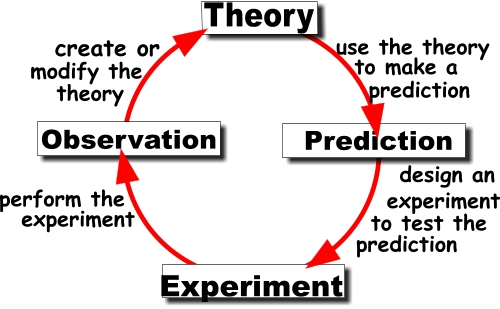 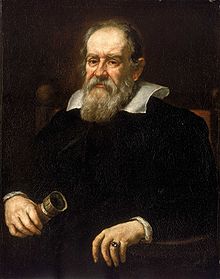 Men and Ideas of the Scientific Revolution
https://www.youtube.com/watch?v=zHUWP9zu4W8
Men and Ideas of the Scientific Revolution
COPERNICUS 1473-1543
Proposed the heliocentric model – the earth revolves around the sun
This went against the teachings of Aristotle who wrote about the geocentric model
Since the church accepted Aristotle’s teachings that supported the creation view of the earth being at the center, Copernicus’ teachings went against the Church
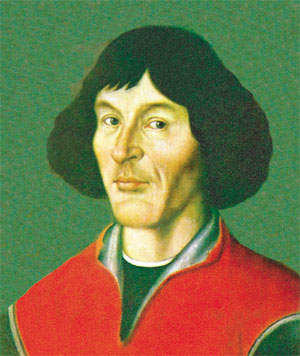 Men and Ideas of the Scientific Revolution
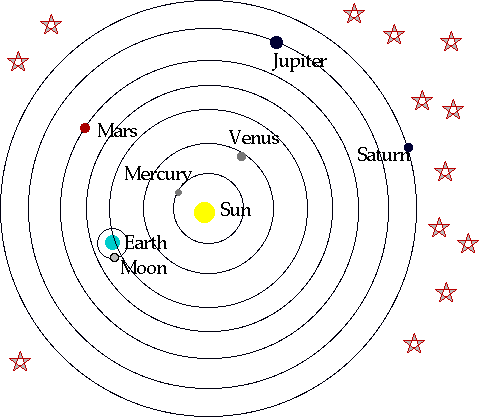 COPERNICUS
Because he was afraid of being punished by the Church he didn’t publish his book on the heliocentric model until right before he died
QUESTION:
Why did the Church care about the geocentric model?
Men and Ideas of the Scientific Revolution
FRANCIS BACON (1561-1626)- 
philosopher and scientist
felt that scientific theories could only be developed through observation
Established the scientific method
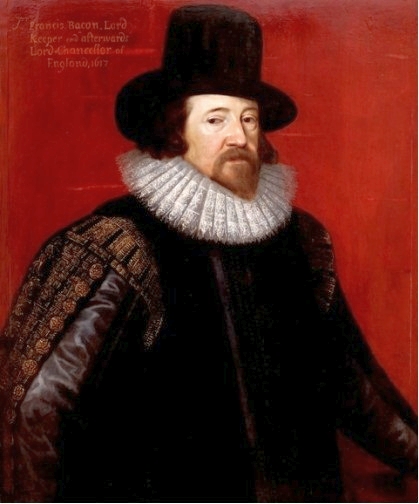 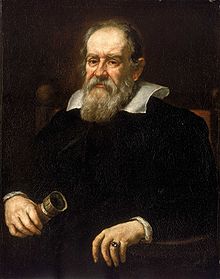 Men and Ideas of the Scientific Revolution
Galileo Galilee 1564-1642 – First person to study the sky with a telescope. 
He saw craters on the moon and discovered that moons orbit Jupiter. 
Galileo was also concerned with mechanics or the study of objects in motion. Rather than just studying them in nature, Galileo set up experiments. He was the first scientist to routinely use experiments.
Men and Ideas of the Scientific Revolution
Galileo thought that scientific study would change how people understood the world. In turn he thought that would improve their standard of living and then break down barriers between people. 
He was not able to write about his ideas because of the great pressure he felt from the church. Since his ideas opposed the church’s ideas that church leaders kept him from writing. 
https://www.youtube.com/watch?v=uaVov1Zci6w
1:46
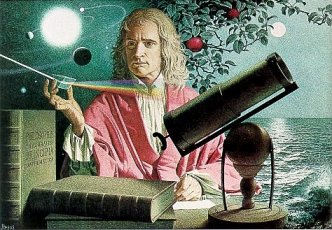 Men and Ideas of the Scientific Revolution
Sir Isaac Newton – Published Principa Mathmatica. He also had theories about gravity and motion that were proven so many times that they have now been named laws. 
Also discovered that light was made up of many colors. This helped him create the reflecting telescope which is used in large observatories even today. 
His ideas became the basis of all scientific study until the 1900’s.
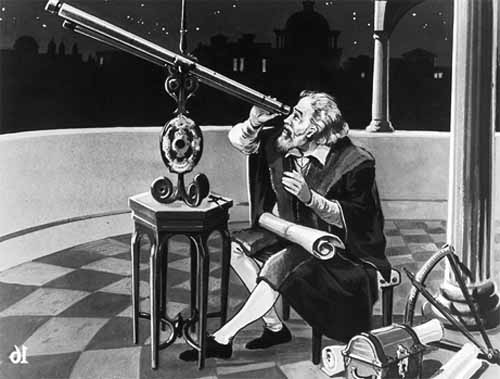 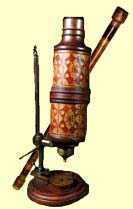 Men and Ideas of the Scientific Revolution
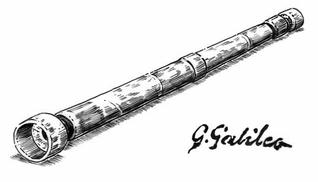 Inventions of the Scientific Revolution:
Microscope – Used to observe plants and animals living in a drop of pond water. 
Thermometer – Developed by Galileo and used to measure temperature. 
Telescope – Improved by Galileo and used to make many of his discoveries. 
Barometer – Used to measure air pressure and helped in predicting the weather. 

*All of these inventions helped scientists learn about the world.
Scientific Revolution’s Effects
Science was pursued in a systematic fashion. Francis Bacon and Rene Descartes encouraged the orderly process of experimenting and recording data. This led to the Scientific Method which is based on experiments and observation. Those are the main principles of science!
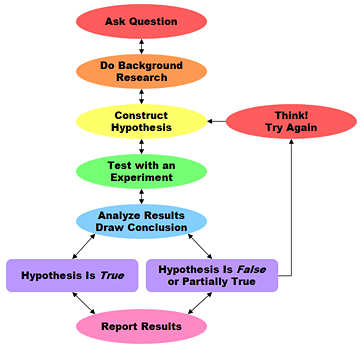 Scientific Revolution Effects
Science affected other areas of life. 
People thought that logic could explain problems such as poverty and war. They thought they could use reason to improve life. 
Laws that governed nature and human behavior were also discovered. 
People started to believe that if these laws governed everyone then everyone must be equal. 
Science opposed the Church’s beliefs. This led to conflict between the two.
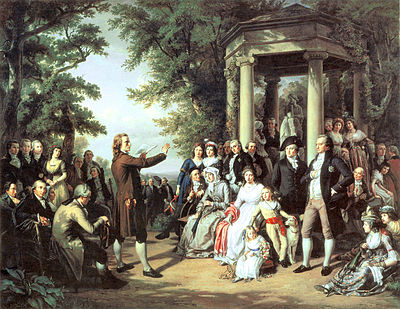 The Age of Reason
The discoveries made through exploration and the Scientific Revolution began to question long held beliefs about science, religion, and government. 
Scholars were relying on reason and logic. 
They felt that reason and logic could achieve three great goals – knowledge, happiness, and freedom!
Achieving those goals would then lead to an improved society.
The Age of Reason
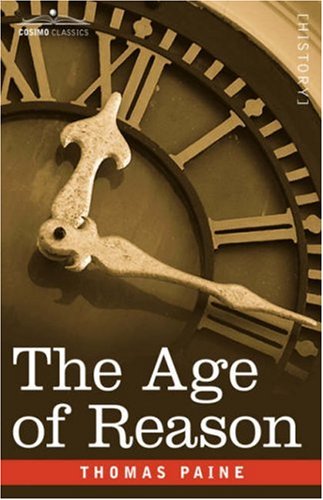 The use of reason in guiding people’s thoughts about philosophy, society, and politics was the Enlightenment or the Age of Reason.
Roots of the Enlightenment
Greek and Roman Philosophers
Logic could discover new truths; natural law governed how the world operated.
Christianity
Faith and reason together could explain the world.
Enlightenment
Human reason could be used to achieve knowledge, freedom and happiness; achieving these goals would improve society.
Renaissance and Reformation
Humanist emphasized human achievement and said that people could improve their world.
Scientific Revolution
Scientific Laws, not religion governed the natural world.
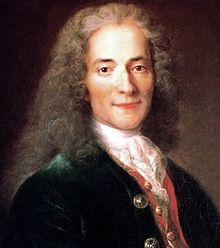 New Ideas of the Enlightenment
Voltaire was a philosopher who mocked government and religion in his writings. He thought that humans could improve their own existence and that they didn’t need to trust that God would improve their happiness. 
He also spoke out against censorship since he had been censored. 
“I (may) disapprove of what you say, but I will defend to the death your right to say it”
That saying emphasizes freedom of thought, a main goal of the Enlightenment.
New Ideas of the Enlightenment
Denis Diderot edited a book called the Encyclopedia. This book included articles from over 100 experts on science, history, and technology. 
The pope and French King both banned the book!
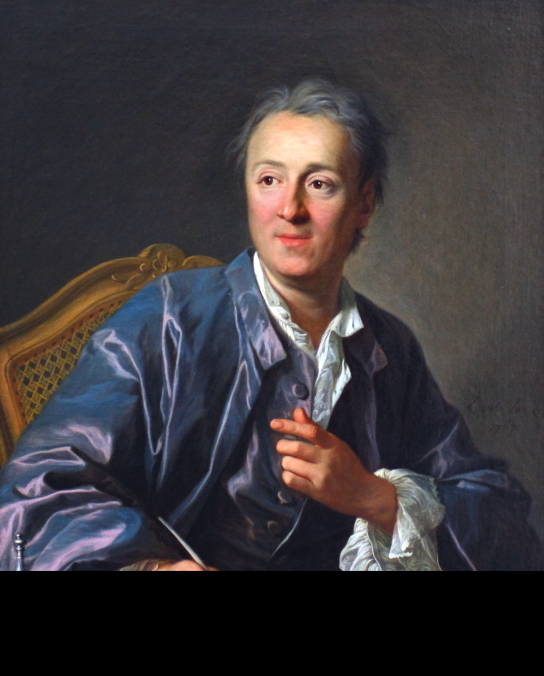 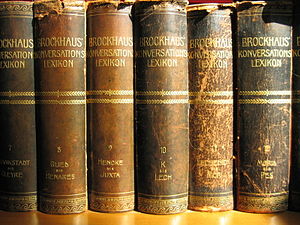 New Ideas of the Enlightenment
Even though there was censorship, the Enlightenment ideas spread. 
Salons were gatherings were ideas could be shared. These salons helped spread the ideas. Salons could be hosted by women and in this way they were able to influence the Enlightenment!
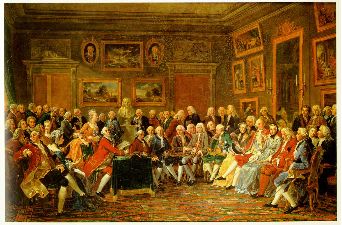 New Ideas of the Enlightenment
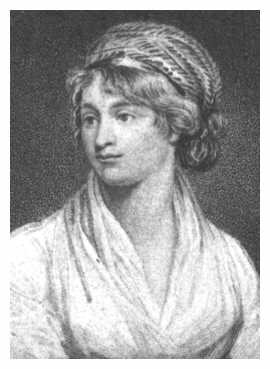 Mary Wollstonecraft – Female British writer that argued that women should have the same rights as men.
New Ideas of the Enlightenment
Three more extremely important men of the Enlightenment were:
John Locke
Charles-Louis Montesquieu
Jean-Jacques Rousseau

*These men had great influence 
on governments around the world.
New Ideas of the Enlightenment
John Locke – Wrote Two Treatises on Government. He argued that government should be a contract between ruler and his people. The ruler’s power would be limited. He believed that government existed only for the good of the people.
Also, he believed that people had natural rights such as life, liberty, and property.
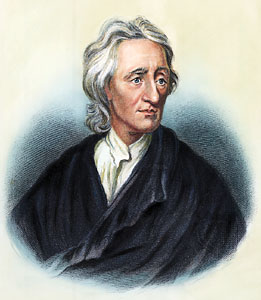 New Ideas of the Enlightenment
Charles-Louis Montesquieu – Wrote the Spirit of Laws which built on Locke’s ideas. 
He believed the powers of the government should be separated into different branches. 
The branches could limit each other and keep the others in check.
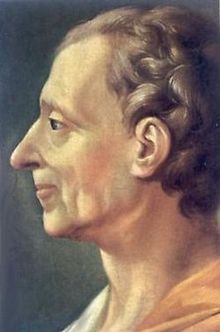 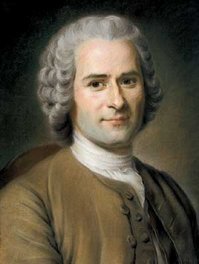 New Ideas of the Enlightenment
Jean-Jacques Rousseau – Wrote the Social Contract. Did not believe in divine right but instead in popular sovereignty. This is the idea that governments should express the will of the people. 
“Man is born free but is everywhere else in chains.”
People enter into a Social Contract where they give their government the right to create and enforce laws.
New Ideas of the Enlightenment
The ideas of the Enlightenment would lead to another period of change in the world. 
As the ideas of the Enlightenment spread changes began to occur in the governments around the world.
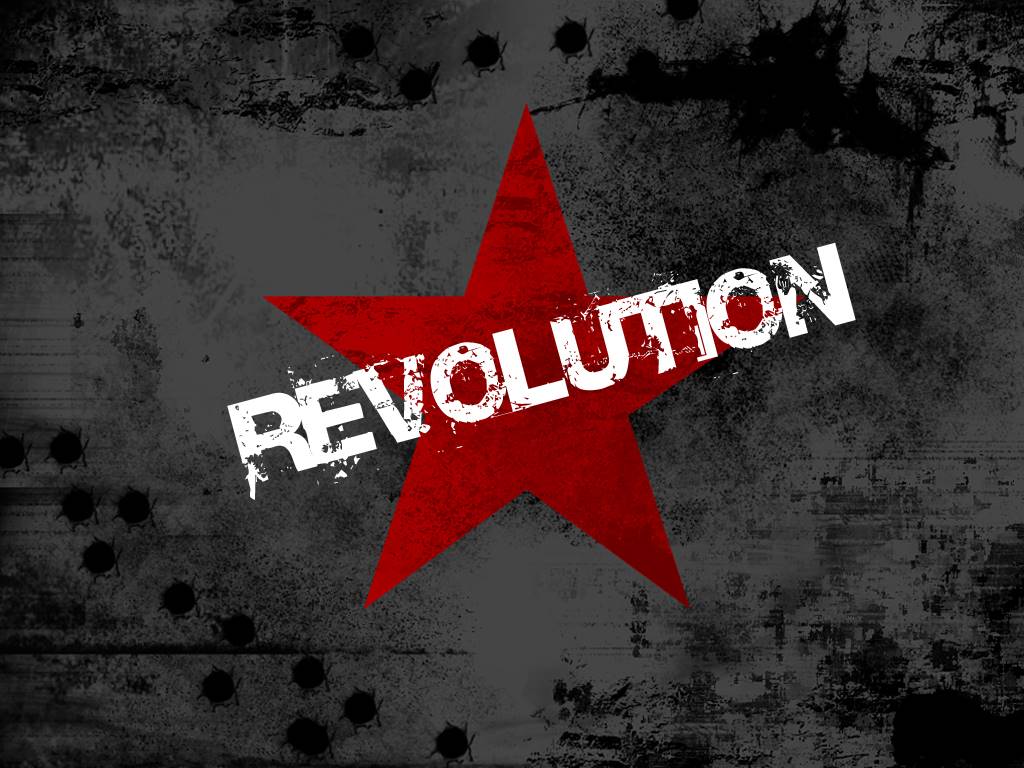